মাল্টিমিডিয়া ক্লাসে সবাইকে স্বাগত
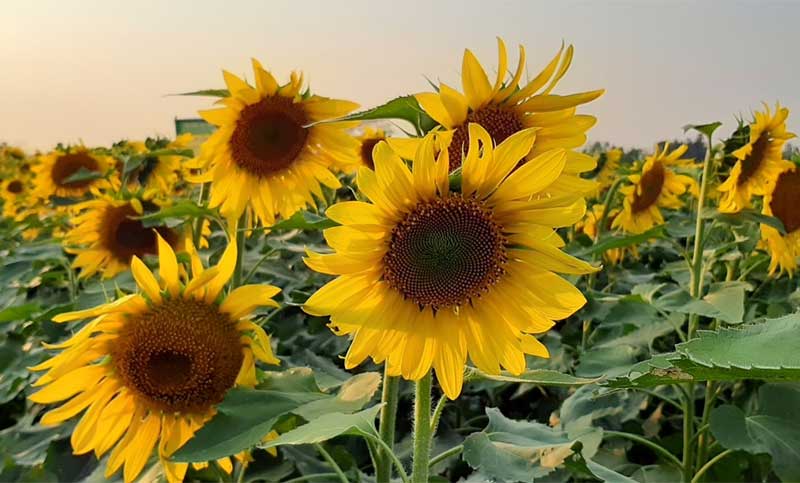 শিক্ষক পরিচিতি
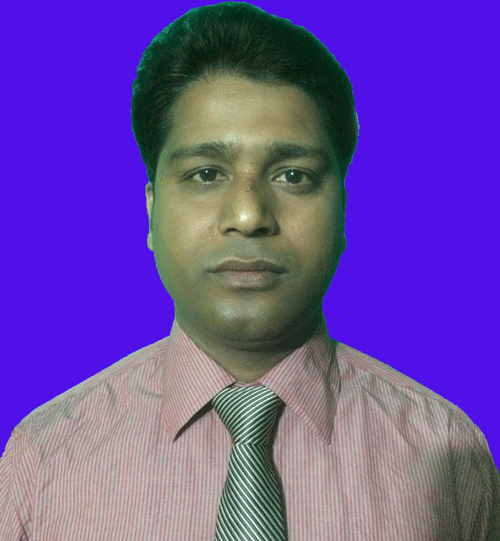 মোঃ শওকত আলী 
সহকারী শিক্ষক
বিষ্ণুপুর সরকারি প্রাথমিক বিদ্যালয়
তারাগঞ্জ, রংপুর।
ইমেইল : 
showkatat2009@gmail.com
পাঠ পরিচিতি
শ্রেণিঃ তৃতীয়   
বিষয়ঃ প্রাথমিক বিজ্ঞান    
সাধারণ পাঠ : আমাদের পরিবেশ   
বিশেষ পাঠ : আমাদের চারপাশে......আমাদের পরিবেশ। 
সময় : ৪০ মিনিট 
তারিখ : ১৭/০৩/২০২১ খ্রিঃ
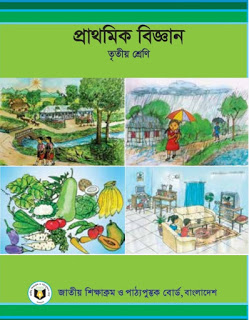 শিখনফল
এই পাঠ শেষে শিক্ষার্থীরা ∑

১. ১.  ১ পরিবেশ কী তা বলতে পারবে। 
১­. ২. ১ পর্যবেক্ষণের মাধ্যমে পরিবেশের বিভিন্ন উপাদান যেমন- মাটি, 
          বায়ু, পানি, নদ-নদী, পাহাড়, পর্বত, উদ্ভিদ ও প্রাণী ইত্যাদি
          শনাক্ত করতে পারবে।
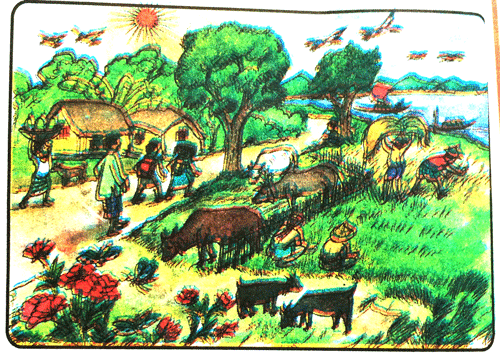 আজকের পাঠ
আমাদের পরিবেশ   
           [ আমাদের চারপাশে রয়েছে ......আমাদের পরিবেশ।]
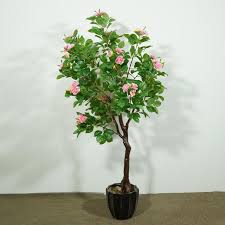 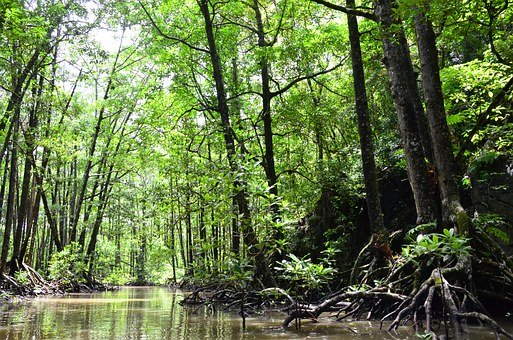 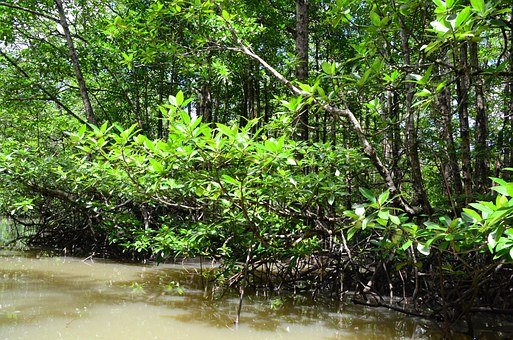 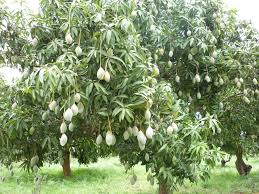 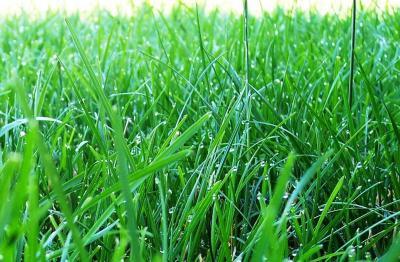 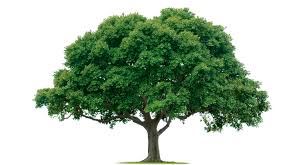 গাছপালা
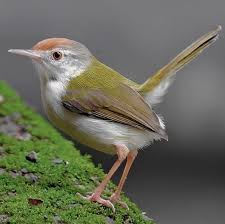 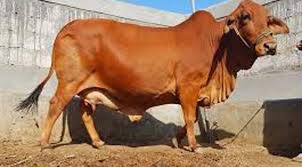 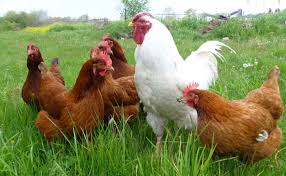 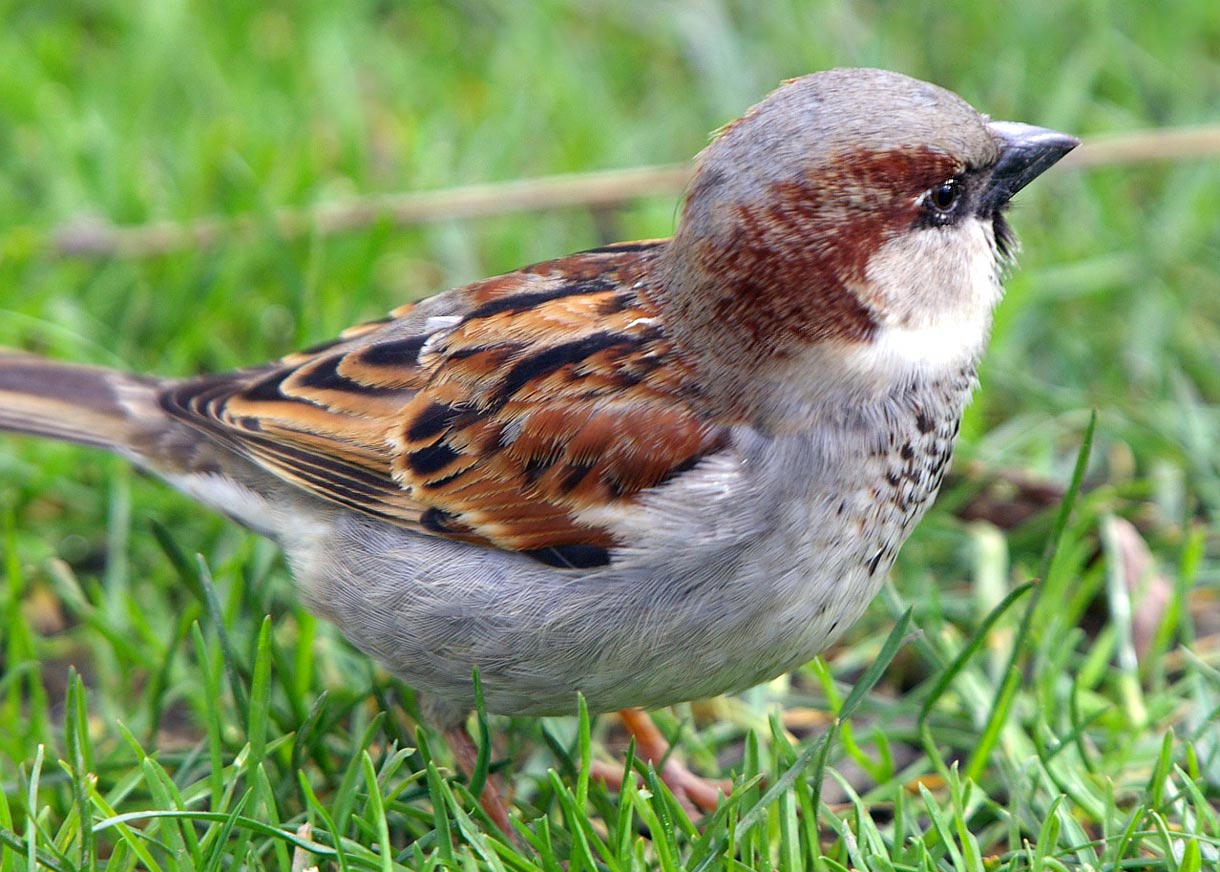 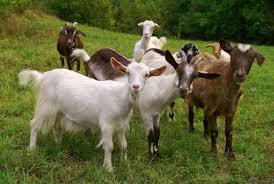 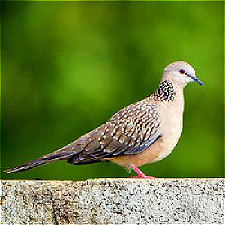 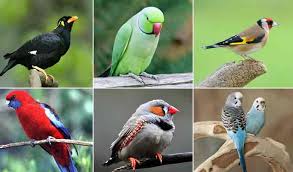 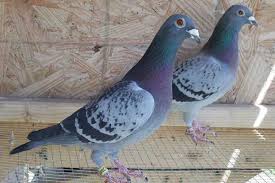 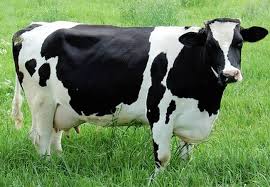 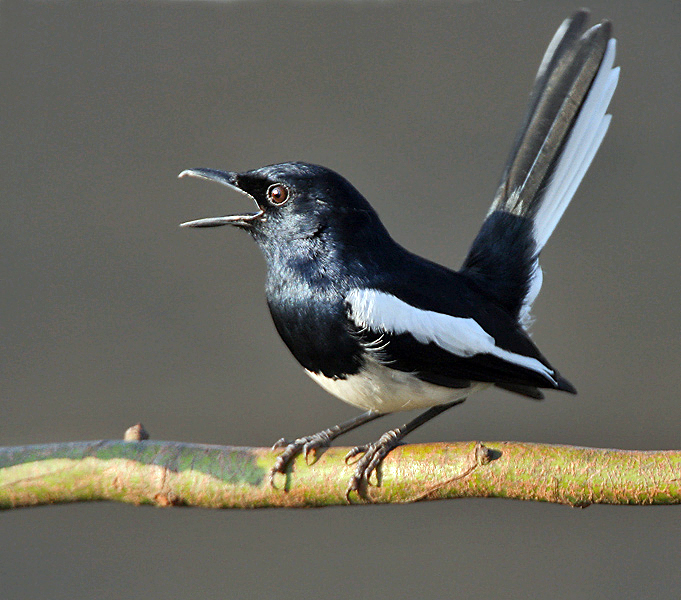 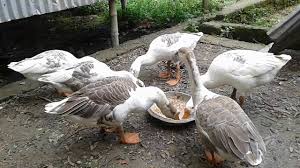 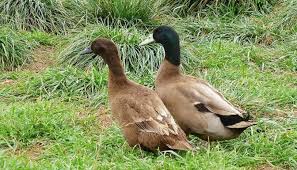 পশুপাখি
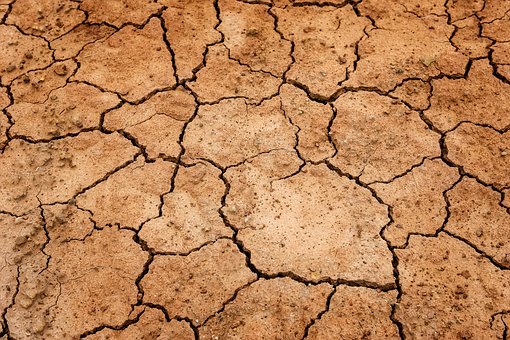 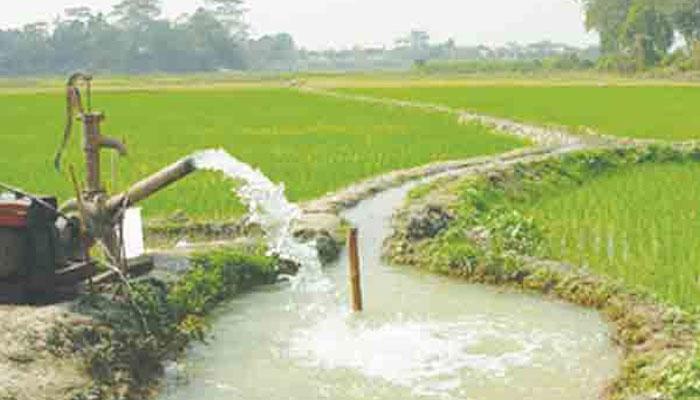 পানি
মাটি
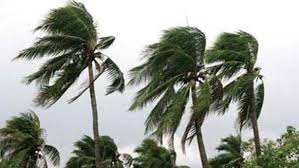 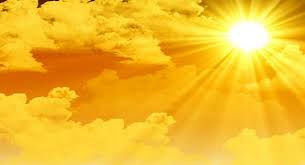 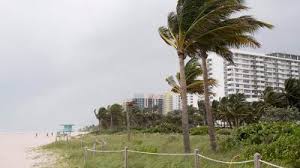 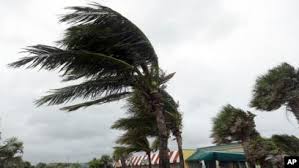 সূর্যের আলো
বায়ু
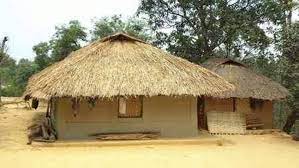 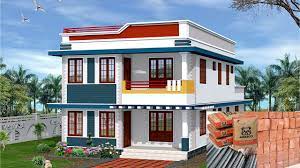 ঘরবাড়ি
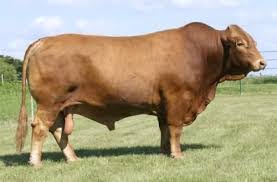 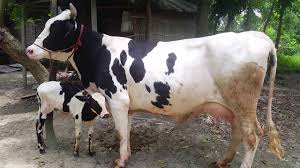 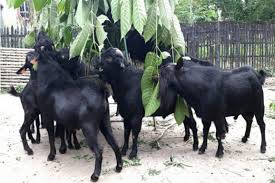 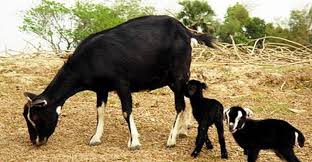 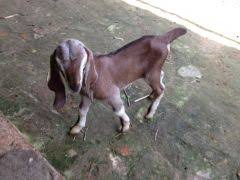 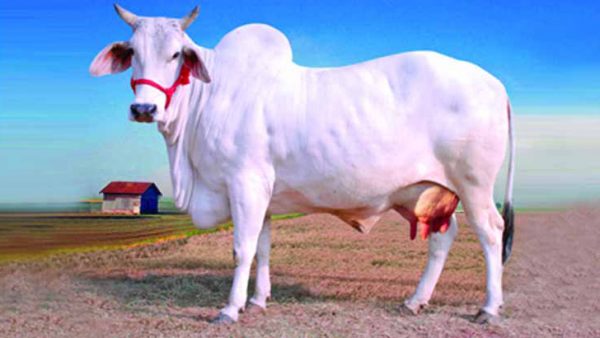 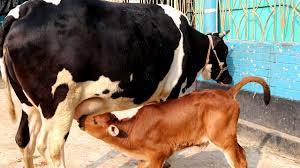 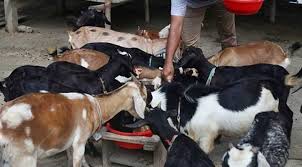 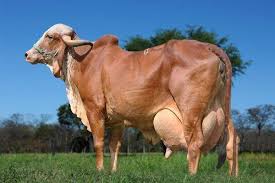 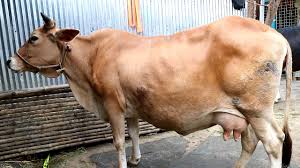 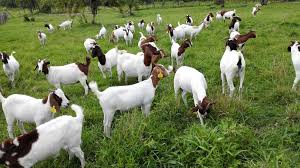 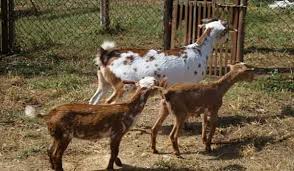 গরু - ছাগল
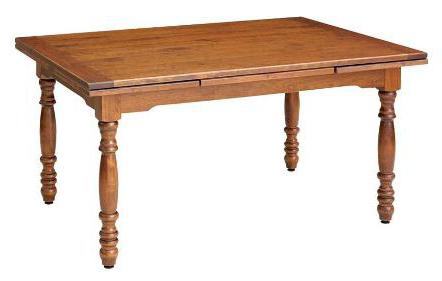 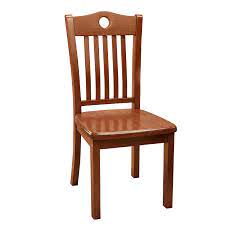 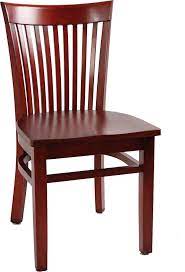 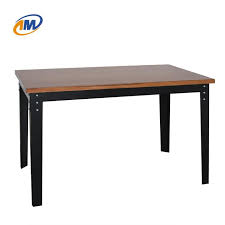 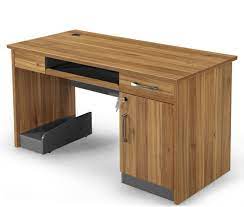 চেয়ার
টেবিল
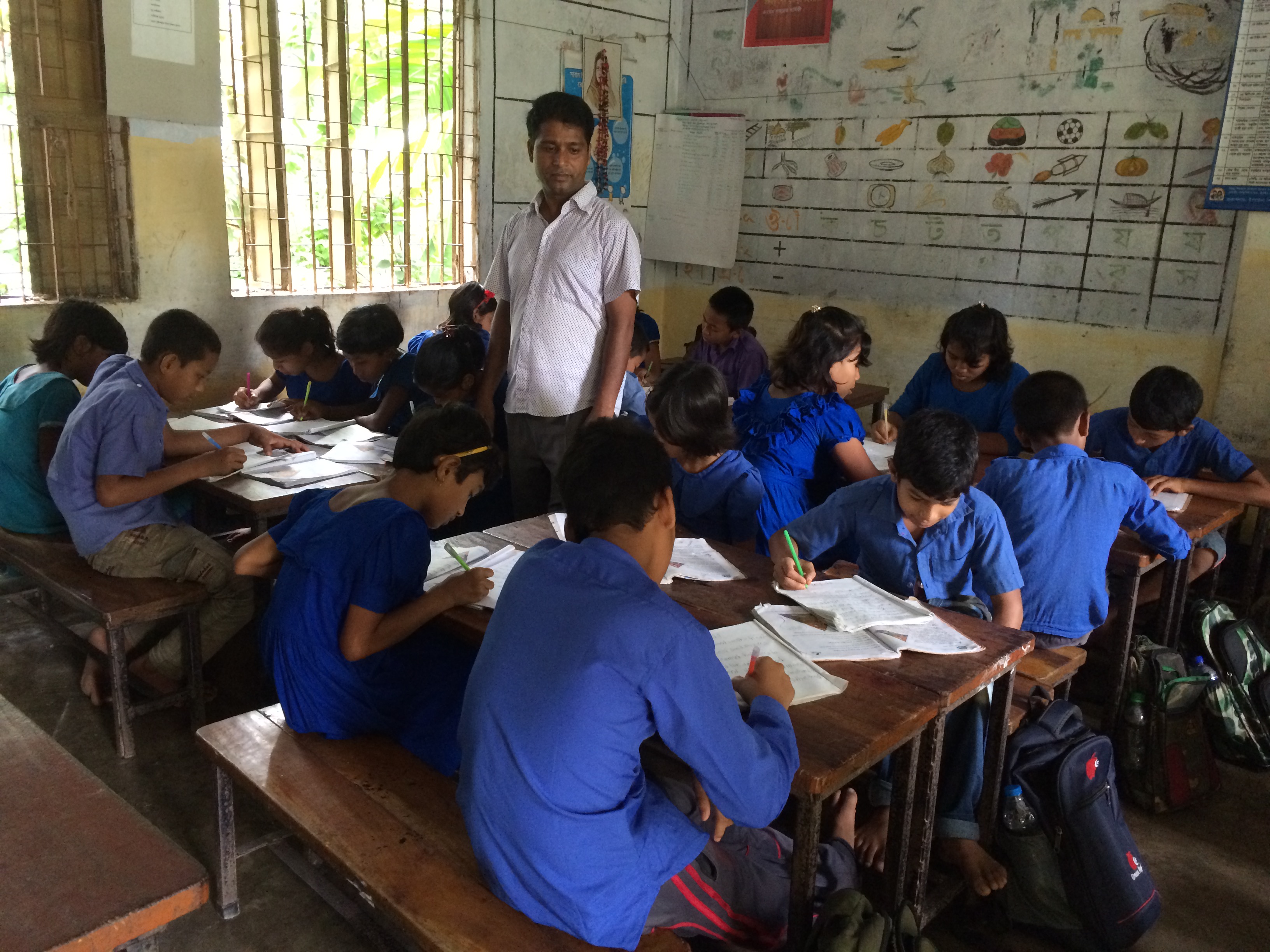 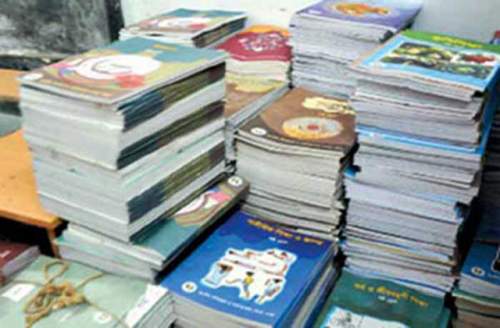 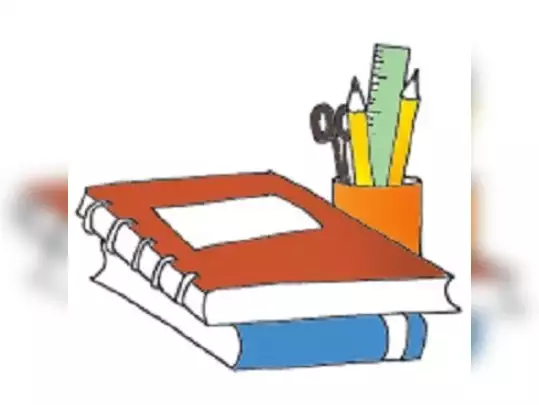 শিক্ষক - শিক্ষার্থী
বই - খাতা
এসো পাঠ্য বইয়ের সাথে মিলিয়ে দেখি
অধ্যায়  : ১  
                 পৃষ্ঠা নম্বর  : ২
প্রিয় শিক্ষার্থীবৃন্দ তোমরা পাঠ্যাংশটুকু ২/৩ বার পড়
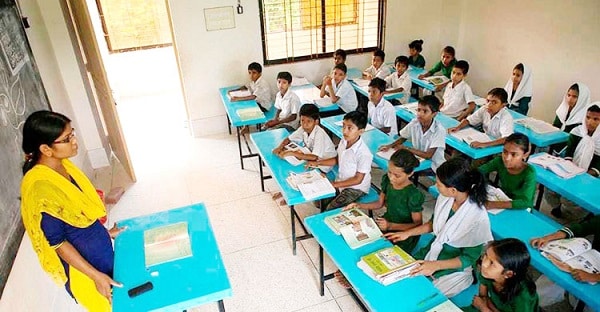 অধ্যায় ১
আমাদের পরিবেশ
আমাদের চারপাশে রয়েছে বন্ধুবান্ধব, গাছপালা, পশুপাখি, মাটি, পানি, বায়ু, সূর্যের আলো, ঘরবাড়ি ইত্যাদি। চারপাশের সব কিছু মিলেই তৈরি হয়েছে আমাদের পরিবেশ।
১। আমাদের পরিবেশে যা যা আছে
প্রশ্ন : আমাদের চারপাশে কী কী আছে ?
সারসংক্ষেপ
নানা   রকমের   জিনিস   আমাদের 
চারদিক ঘিরে  রেখেছে ।  
শ্রেণিকক্ষে   চেয়ার ,  টেবিল ,  বই , 
খাতা   এবং   তোমার   শিক্ষক   ও 
সহপাঠীরা   রয়েছে ।  মাঠে  রয়েছে 
গাছপালা,  গরু-ছাগল,   মাটি,  পানি, 
বায়ু,  সূর্যের  আলো  ইত্যাদি ।  এই 
সব কিছু নিয়েই আমাদের পরিবেশ।
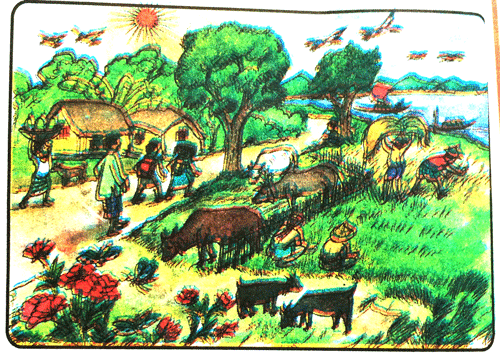 দলীয় কাজ
নিচে দেখানো ছকের মতো খাতায় একটি ছক তৈরি করে শ্রেণিকক্ষে যে সকল জিনিস দেখতে পাও
   সেগুলো এবং শ্রেণিকক্ষের বাইরে গিয়ে মাঠে যা কিছু দেখতে পাও সেগুলো ছকে লেখ  :
মূল্যায়ন
নিচের প্রশ্ন দুটির উত্তর খাতায় লেখ :  
     ১। পরিবেশ বলতে কী বোঝ ? 
     ২। পরিবেশের পাঁচটি উপাদানের নাম লেখ ?
বাড়ির কাজ
তোমাদের বাড়িতে এবং বাড়ির বাইরে পরিবেশের যে সকল উপাদান দেখতে পাও তার মধ্যে দশটি উপাদানের নাম লিখে নিয়ে আসবে।
সবাইকে ধন্যবাদ
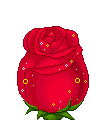